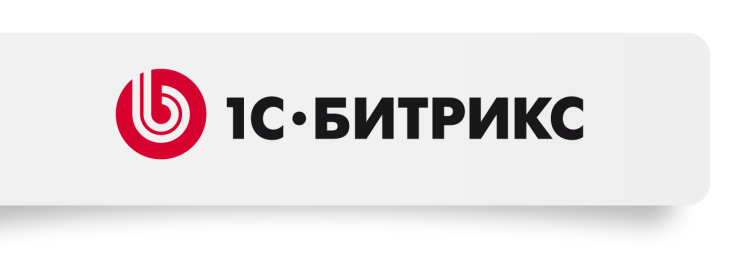 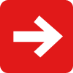 Автоматизация бизнес-процессов интернет-магазина: интеграцияс «1С» и CRM
Донченко Денис
компания «1С-Битрикс»
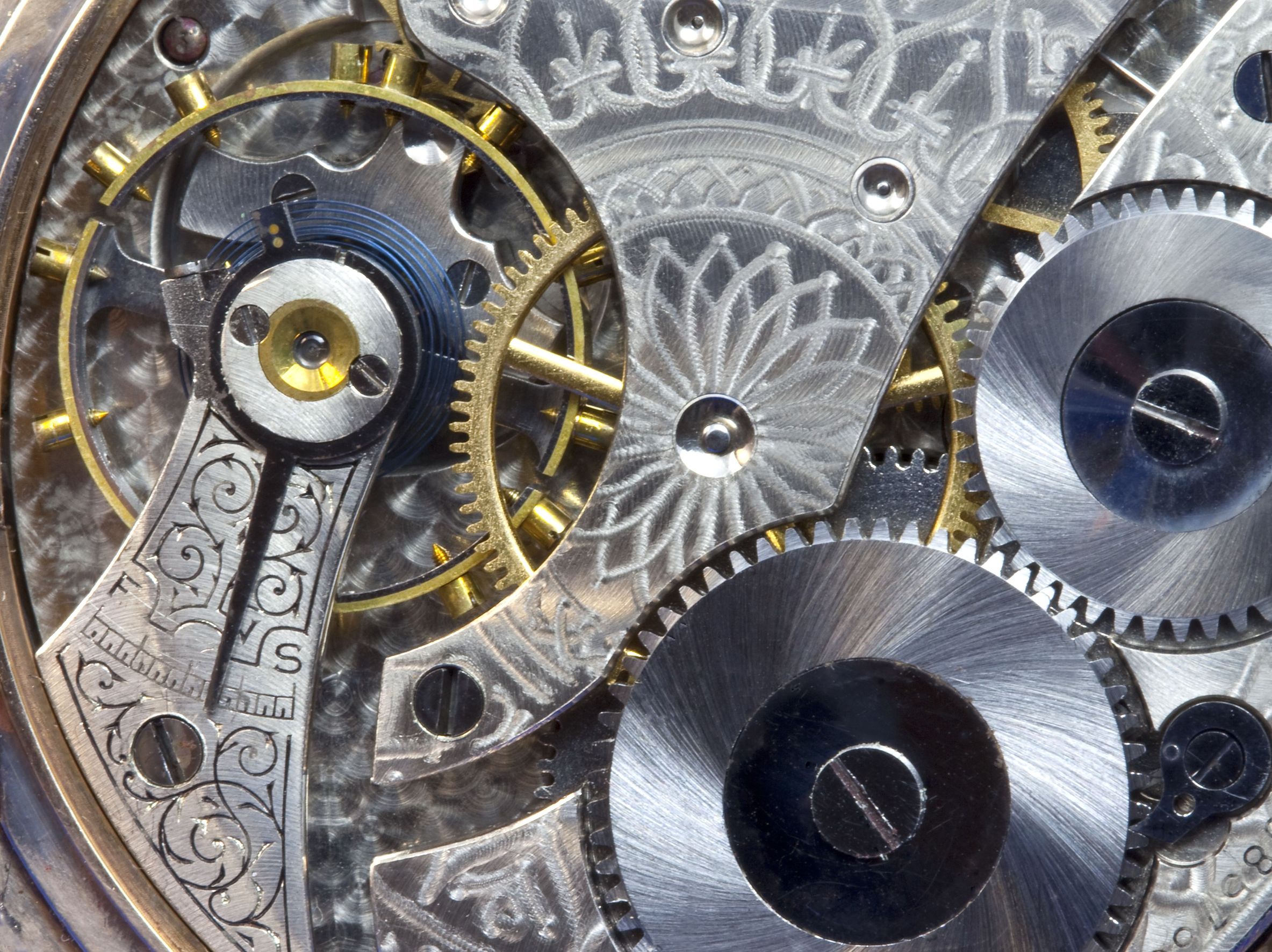 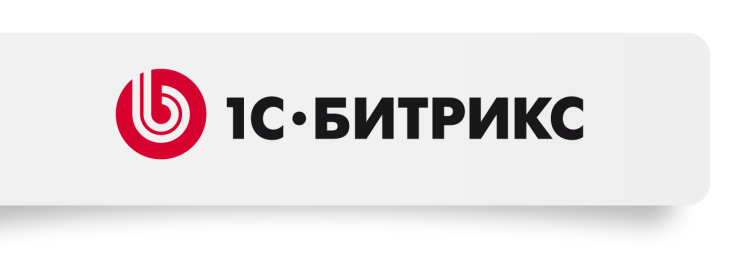 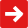 Интернет-магазин - это часть вашего бизнеса
Интеграция с 1С 
Безопасность  Управление Коммуникации CMS Мобильность Многосайтовость CRM 
Производительность Умный поиск
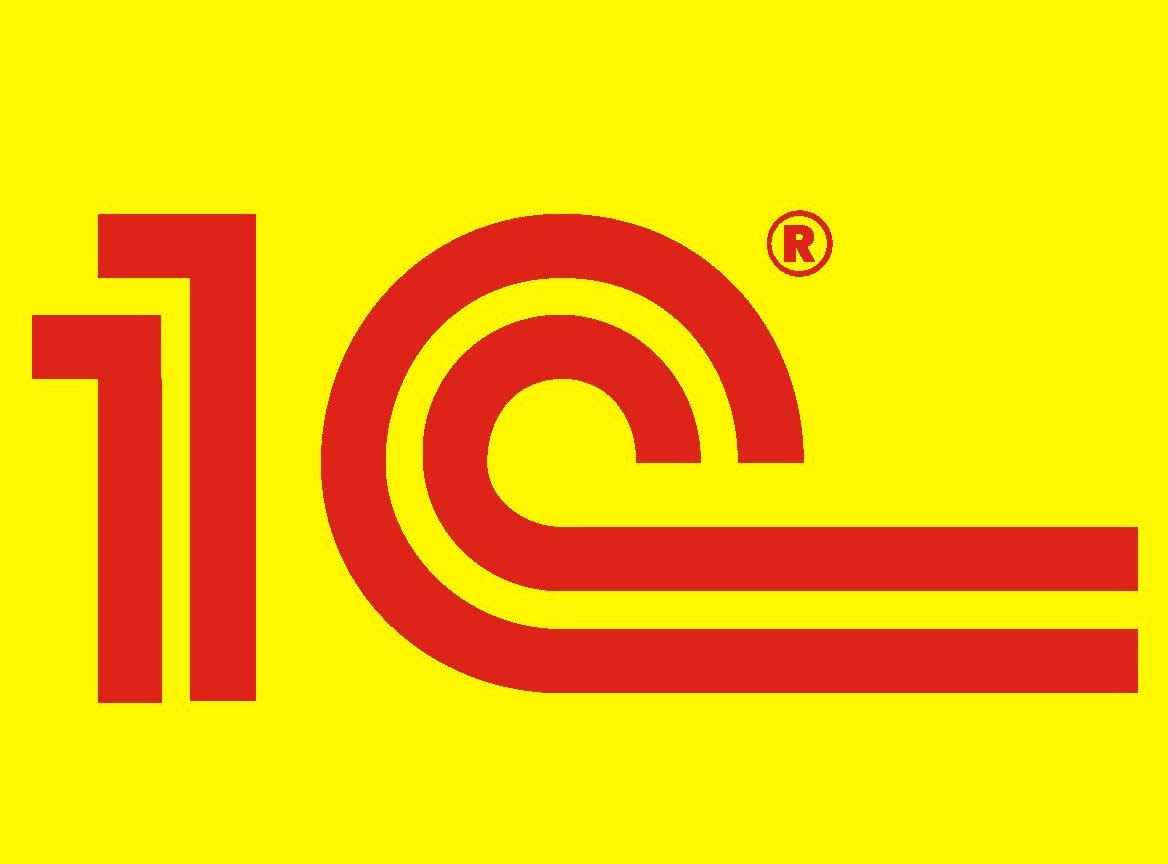 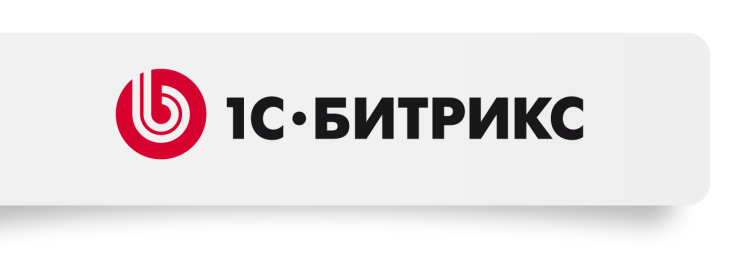 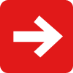 Интеграция с «1С»
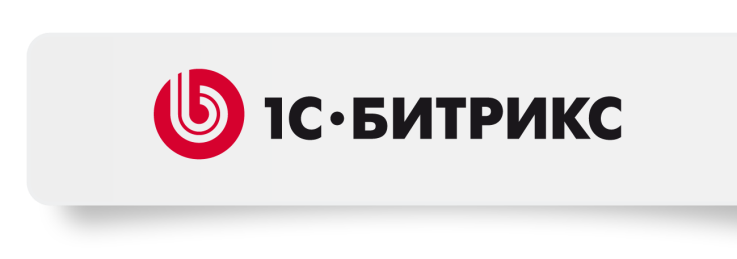 Интеграция с «1С»
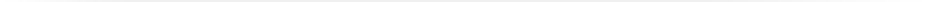 «1С:Предприятие 8.2» и «1С-Битрикс: Управление сайтом» редакции «Малый бизнес», «Бизнес» и «Бизнес веб-кластер» полностью интегрированы на уровне обмена данными.
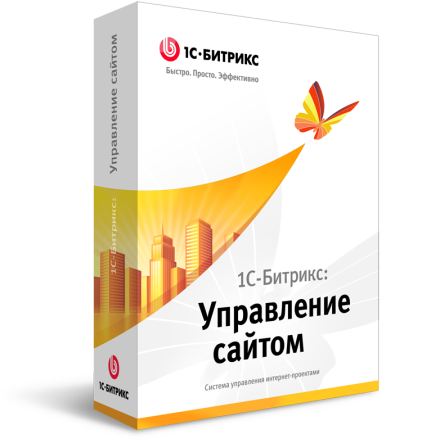 Решаемые бизнес-задачи:

I. Публикация и обновление данных:

 прайс-листа
 каталога товаров
 цен (розничных, оптовых, дилерских)
 остатков на складе

II. Прием и обработка заказов

Поддерживаются различные бизнес-модели.
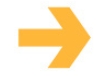 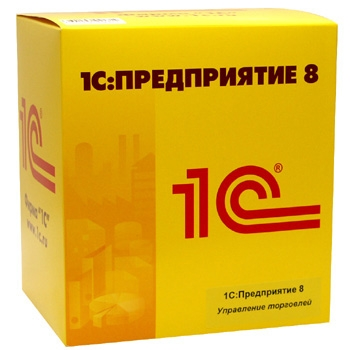 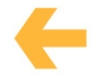 Комплексное решение для интернет-магазина
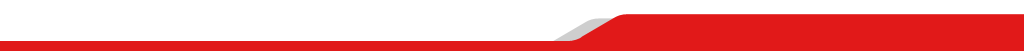 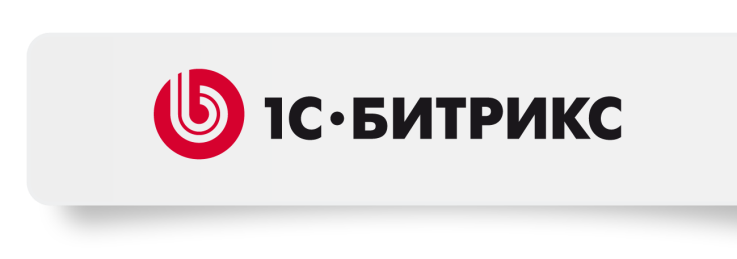 Обмен данными с «1С»
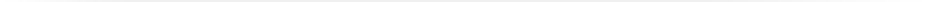 В «1С:Предприятие» реализован автоматизированный обмен. Данные каталога, предложения, фотографии, описания, типы цен и цены выгружаются на сайт автоматически. 

Можно настроить график автоматического обмена и профайл, по которому система будет обновлять данные, например, раз в 10 минут. Можно настроить только выгрузку обновлений цен и остатков. 

Аналогично может быть настроен прием заказов с сайта и обратной загрузкой из «1С» на сайт данных по изменению статусов автоматически.
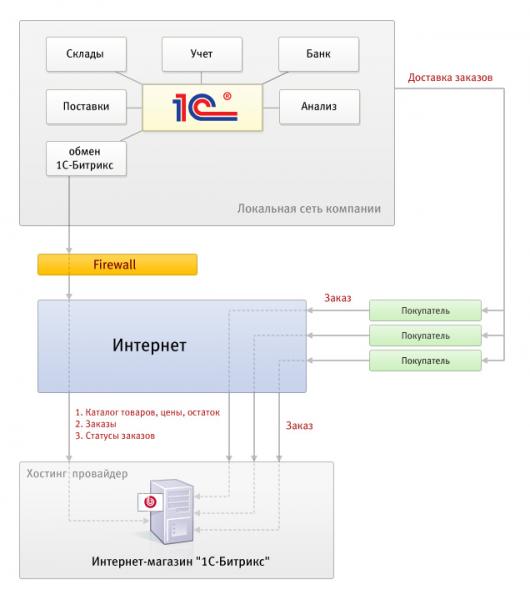 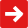 Сеанс обмена всегда инициализируется из «1С» и направлен к сайту. Сайт никогда сам не обращается к «1С». Этот вариант исключен по соображениям безопасности.
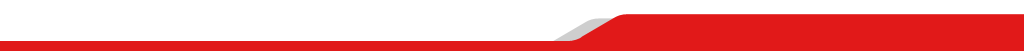 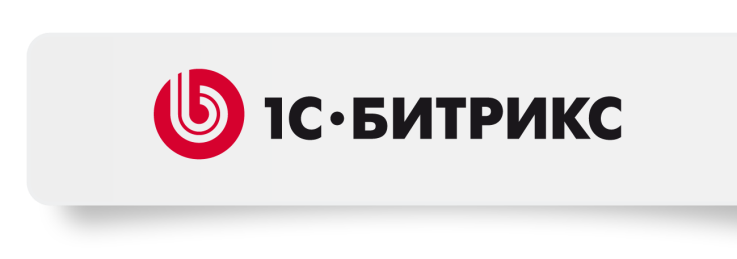 Интерфейс обмена данными с «1С»
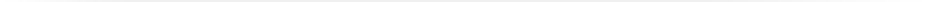 Интерфейс прост в освоении и не требует специальных технических знаний от пользователей «1С», знания FTP или ручной выгрузки данных и фотографий на сайт.
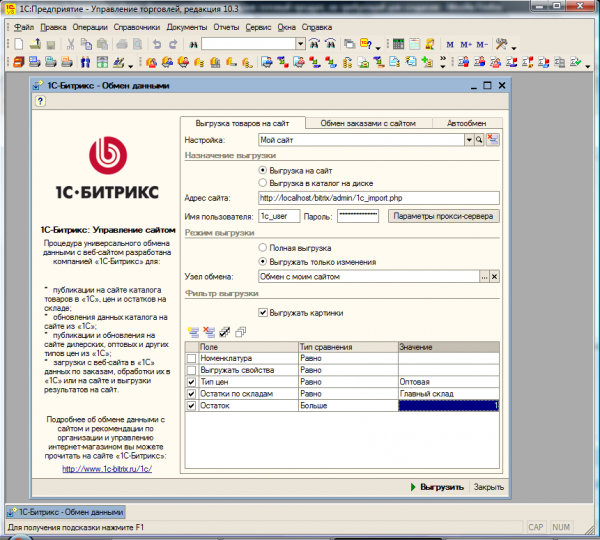 может работать с любыми объемами каталогов
сжимает данные для ускорения передачи через Интернет
не накладывает ограничений на хостинг 
позволяет клиентам обновлять данные из корпоративной сети, закрытой FireWall
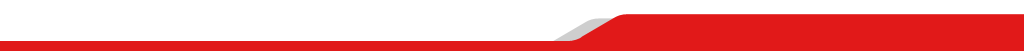 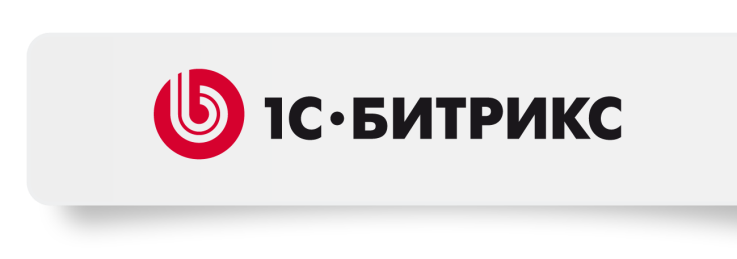 Интеграция с «1С:Предприятие 8.2»
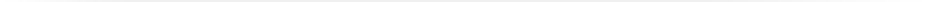 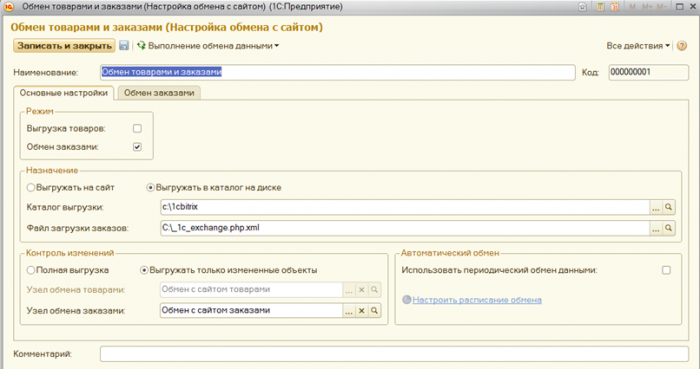 Модуль обмена с сайтом включен в типовую поставку «1С:Управление торговлей 11.0.5.4».
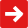 В продукт встроена поддержка работы с SKU (Stock Keeping Unit). 

На один товар теперь можно  добавить разные ценовые предложения в зависимости от свойств или характеристик (например, цвет рубашки, размер одежды, комплектация автомобиля).
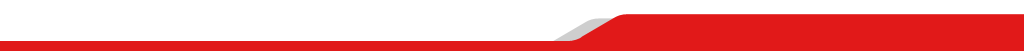 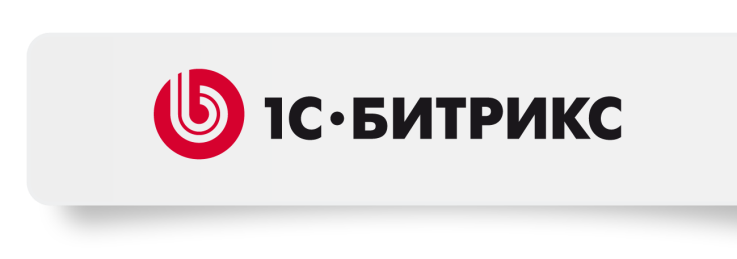 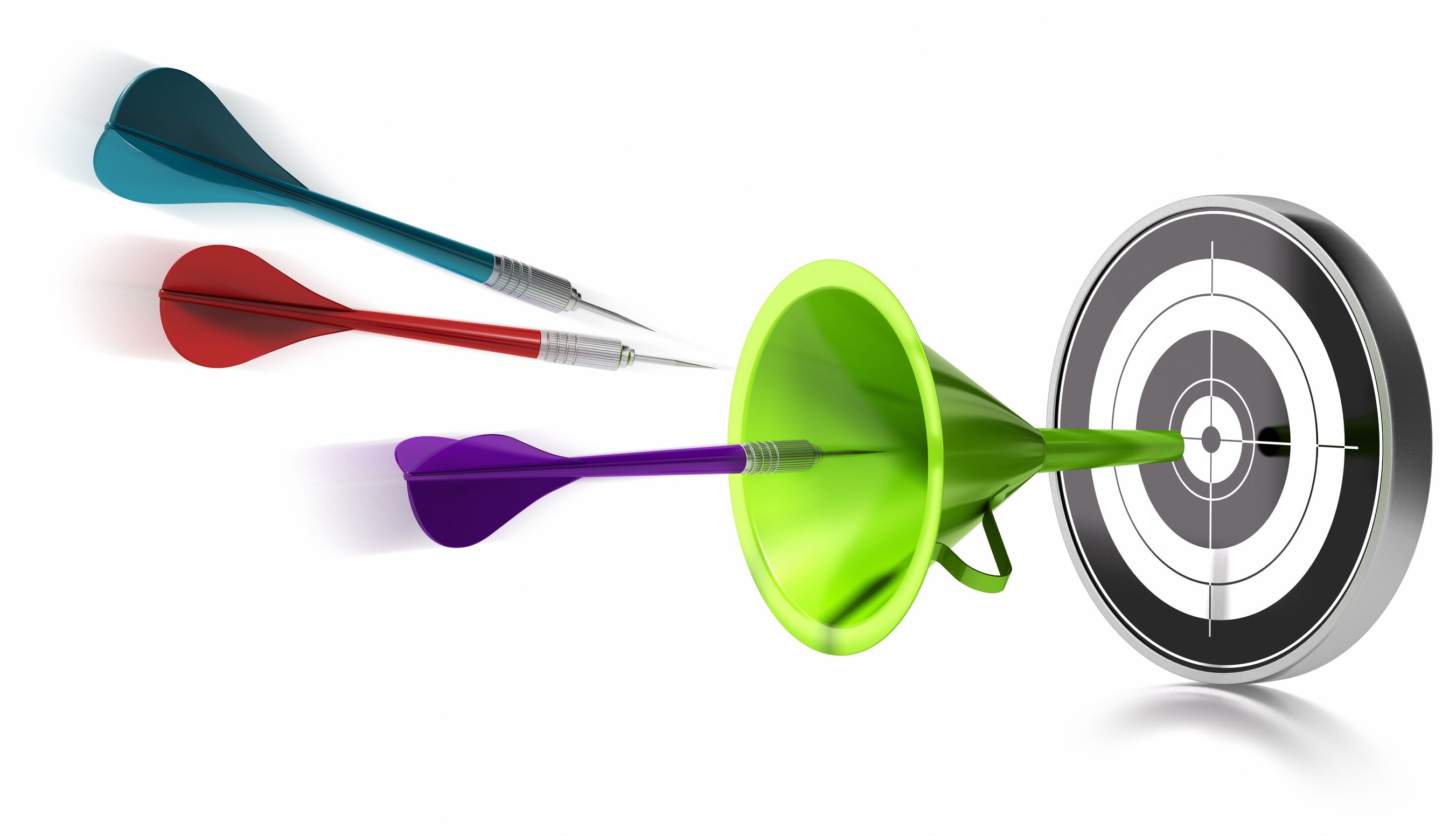 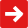 Интеграция с CRM 
(Customer Relationship   Management)
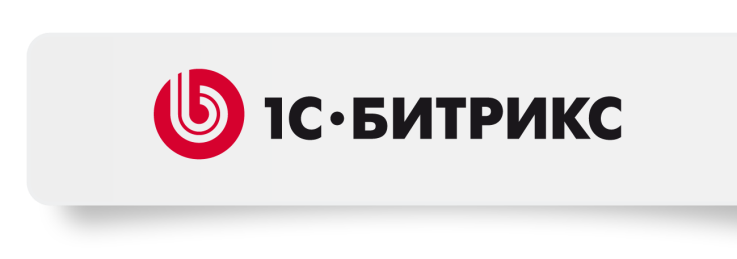 Что такое CRM?
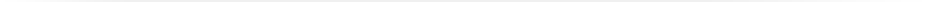 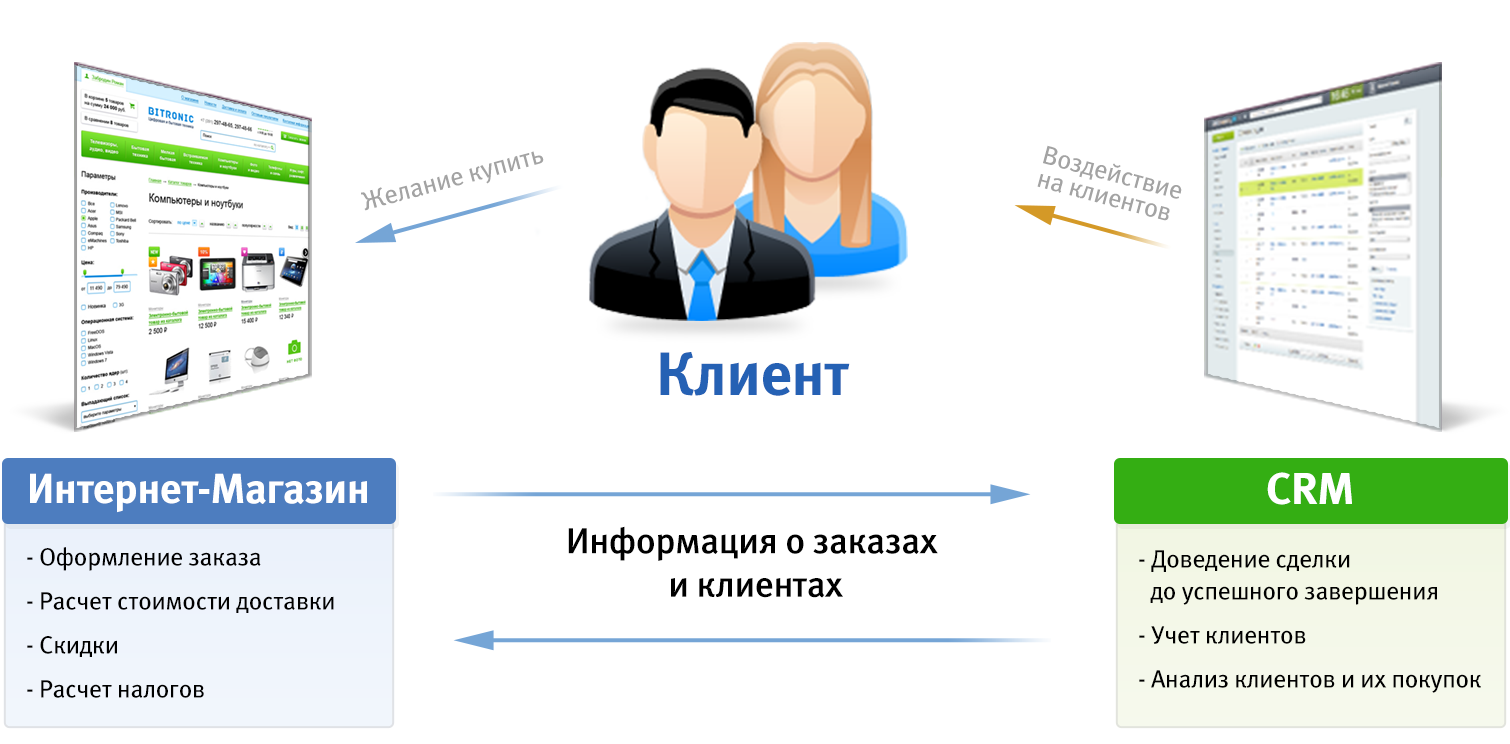 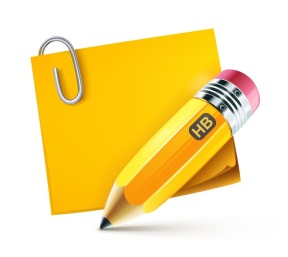 Ведите базу клиентов, следите за эффективностью работы с каждым
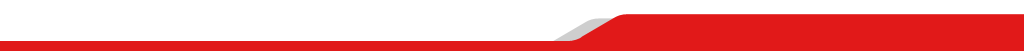 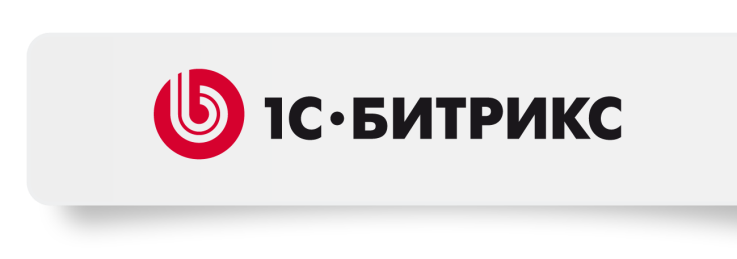 CRM и интернет-магазин
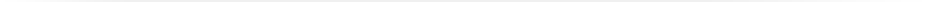 Вы можете быстро интегрировать интернет-магазины на платформе «1С-Битрикс» с CRM.
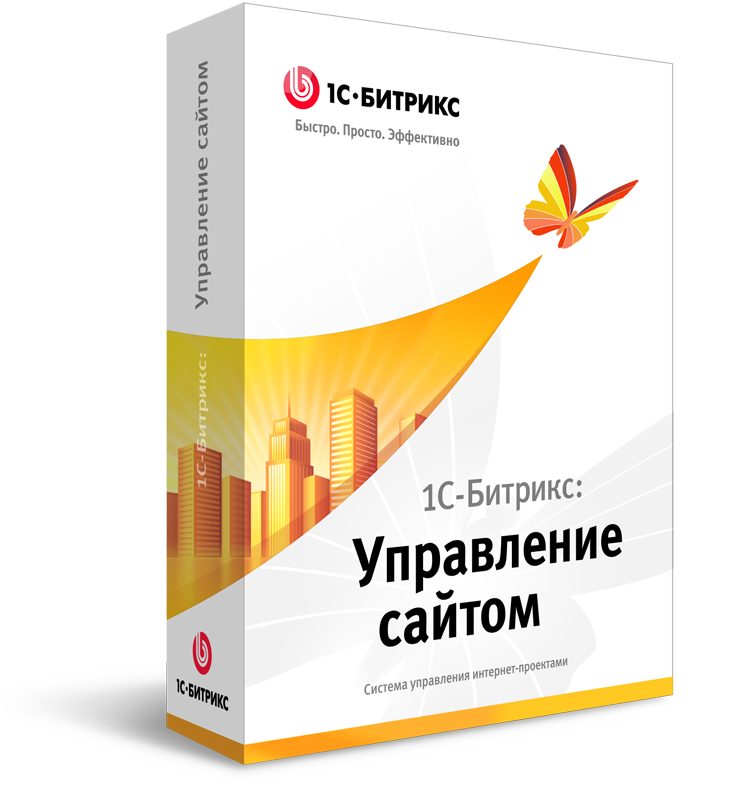 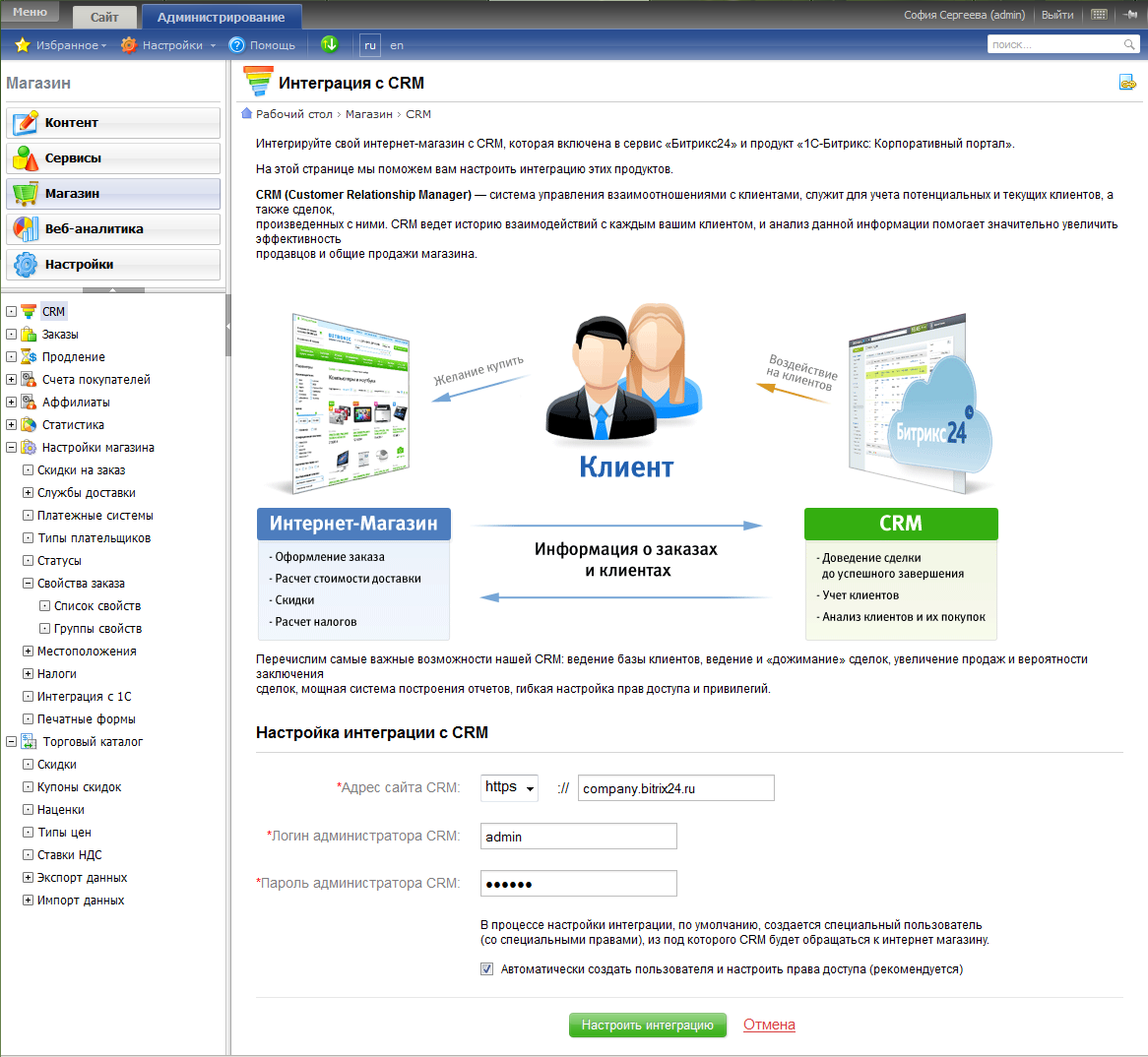 CRM
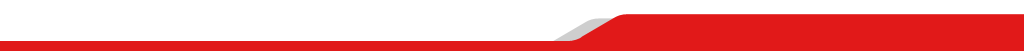 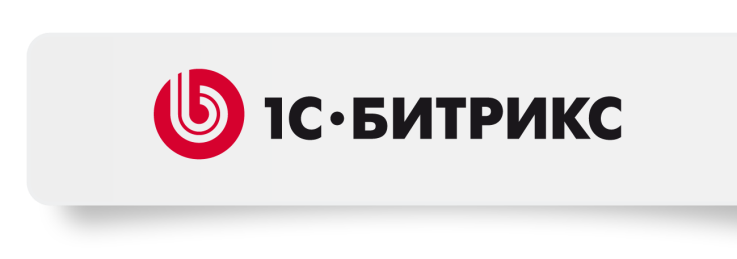 Возможности CRM в интернет-магазине
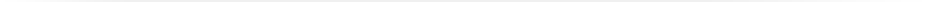 загрузка данных о заказах в CRM 
регулярный двунаправленный обмен данными между интернет-магазином и  CRM 
обработка заказов прямо в CRM
объединение в CRM заказов из разных интернет-магазинов 
бизнес-процесс для автоматического распределения «лидов» между менеджерами (например, в зависимости от суммы контракта)
«воронка» для оценки эффективности продаж
и многое другое
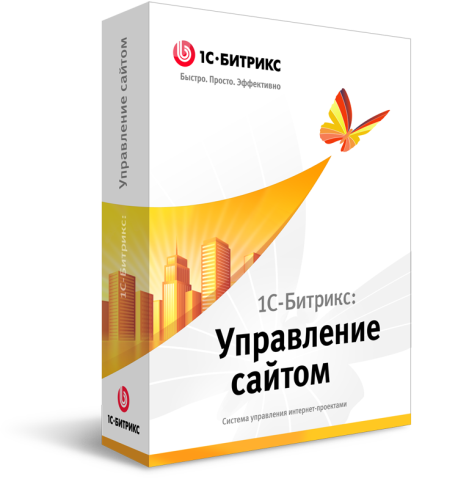 CRM
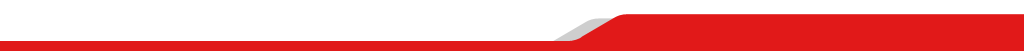 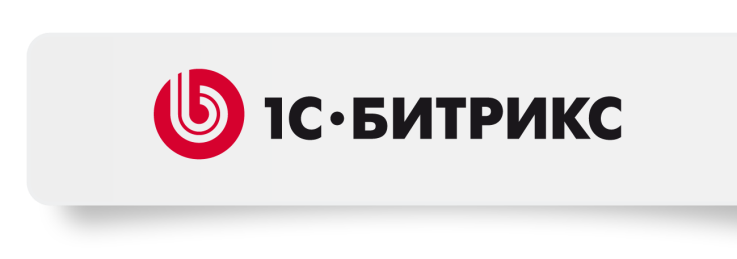 Подключение CRM за 2 минуты
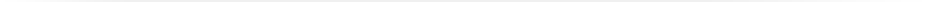 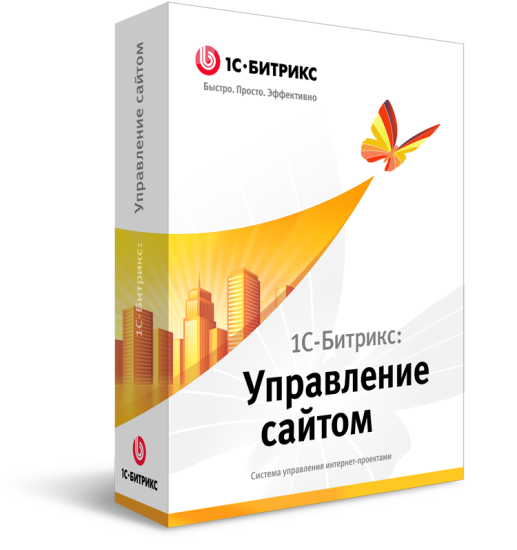 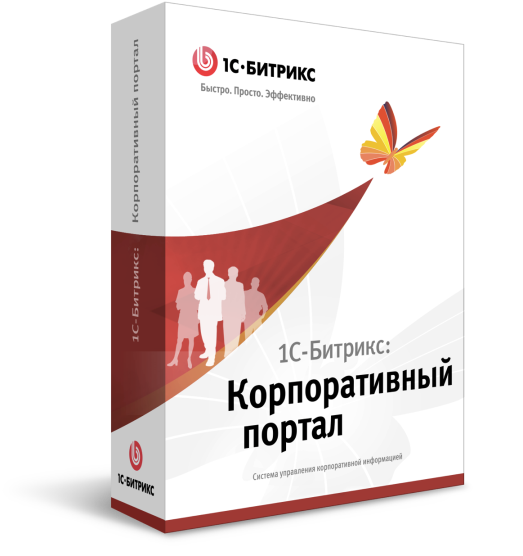 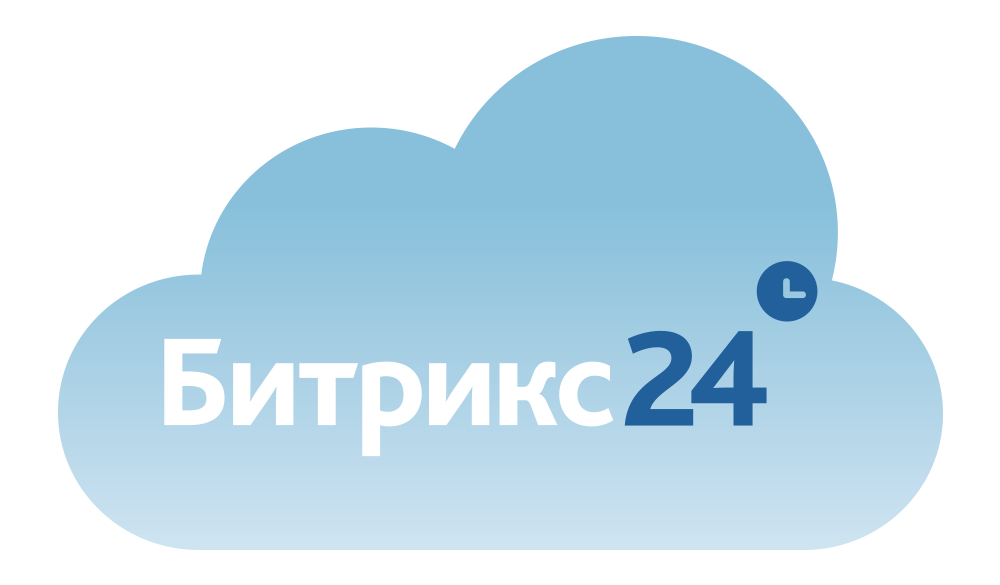 www.bitrix24.ru
CRM бесплатно
на 12 человек
на 1 интернет-магазин
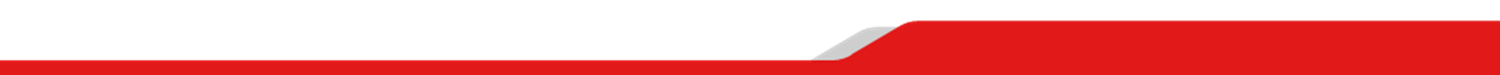 CRM
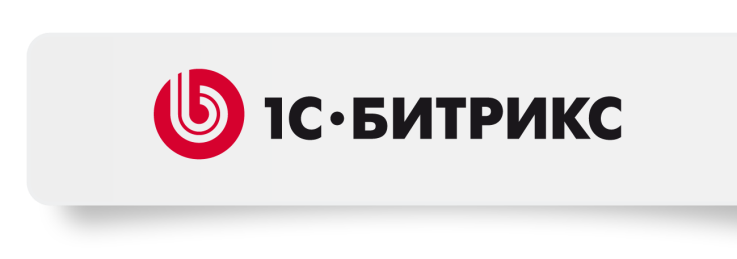 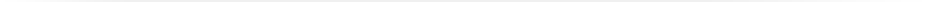 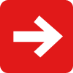 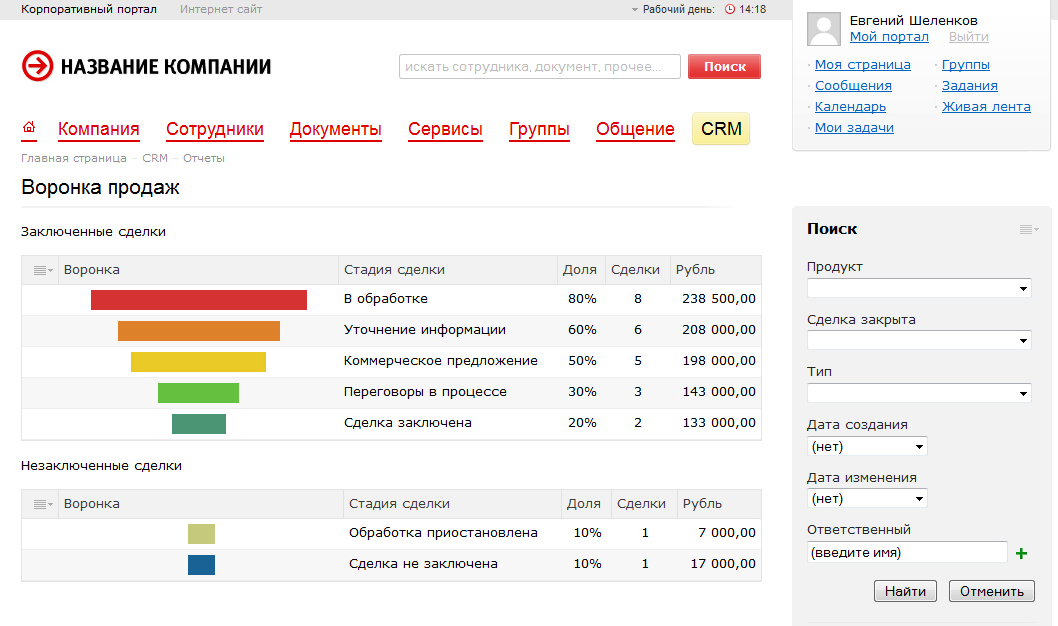 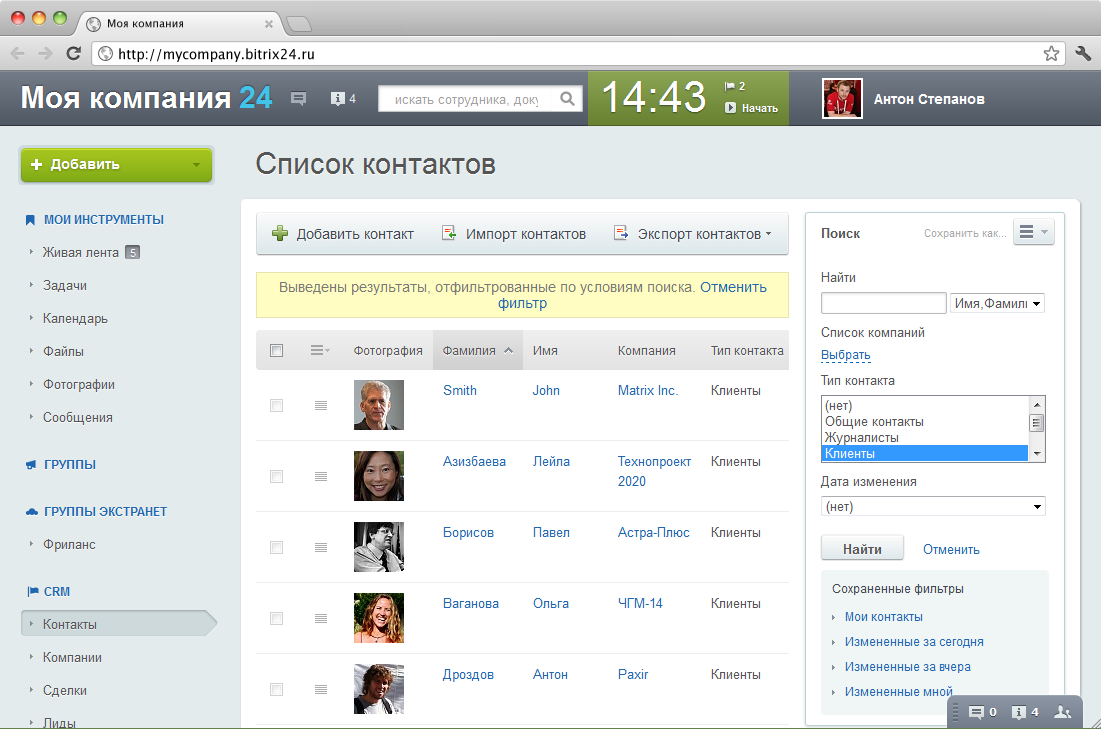 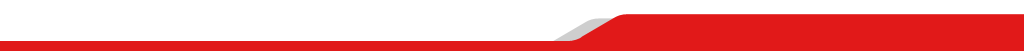 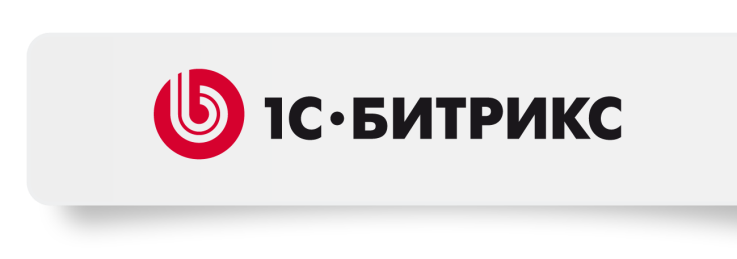 Обработка заказов интернет-магазина в CRM
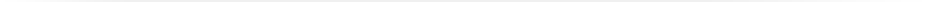 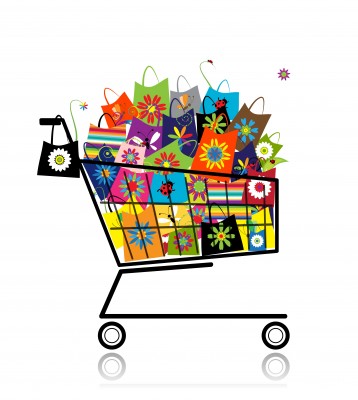 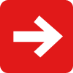 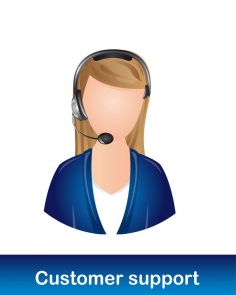 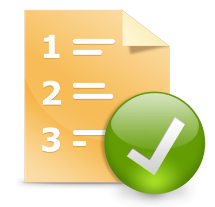 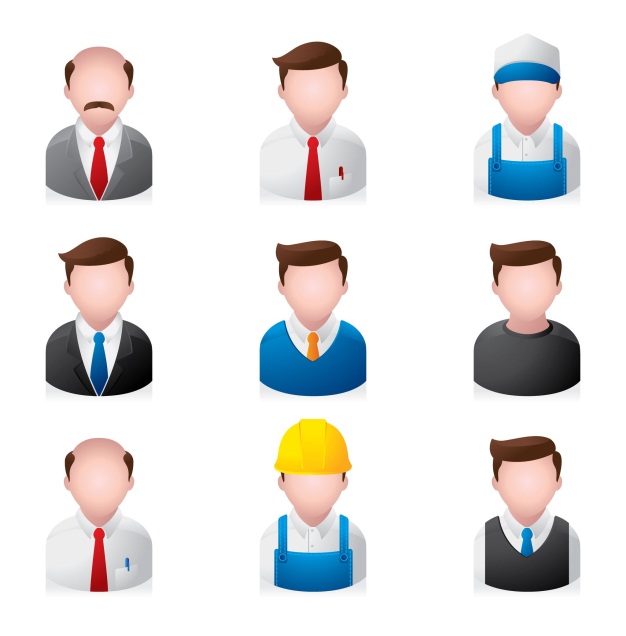 CRM
CommerceML
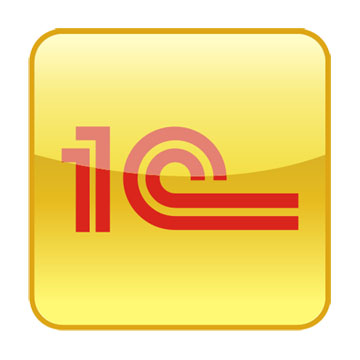 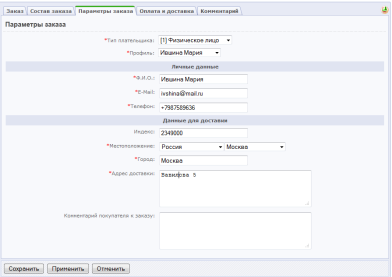 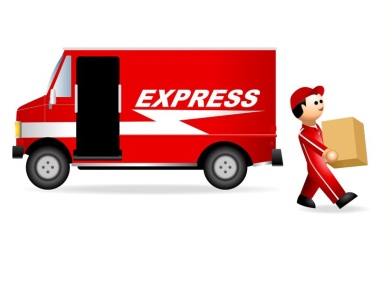 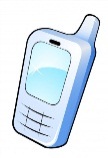 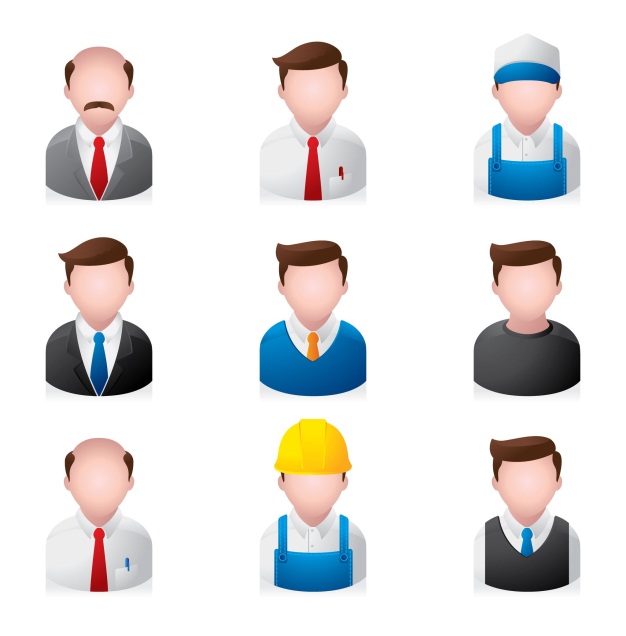 Интернет-магазин:
Заказ доставлен
CRM: Сделка
завершена
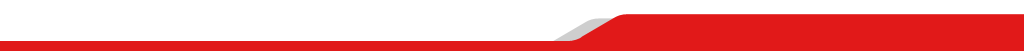 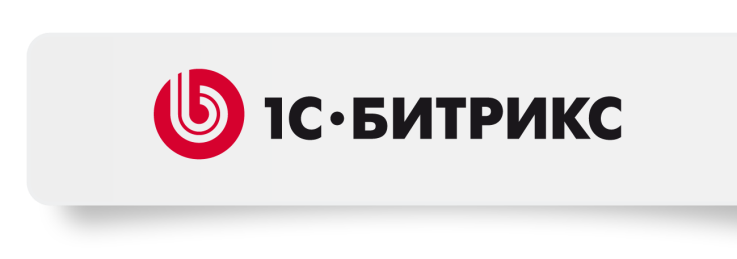 Заказ из CRM в интернет-магазине
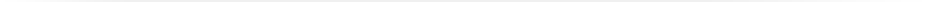 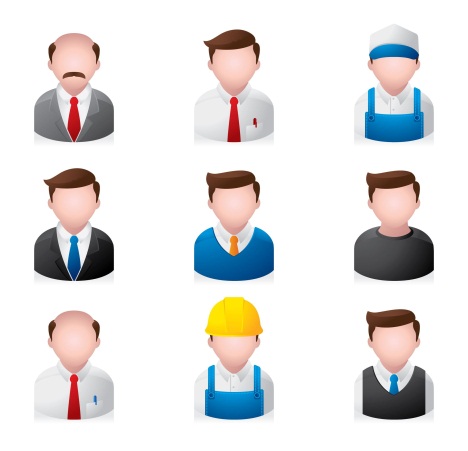 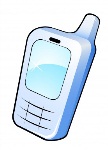 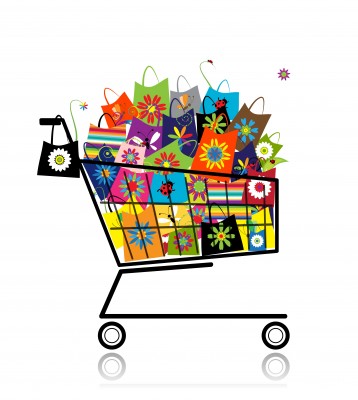 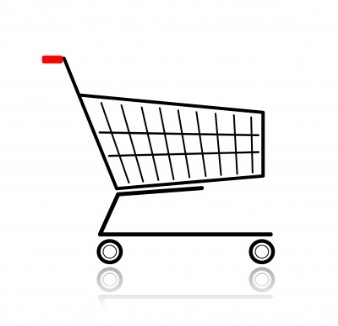 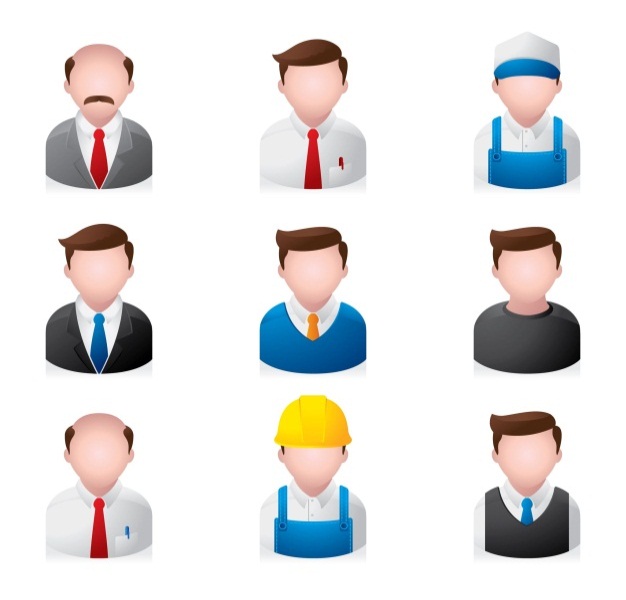 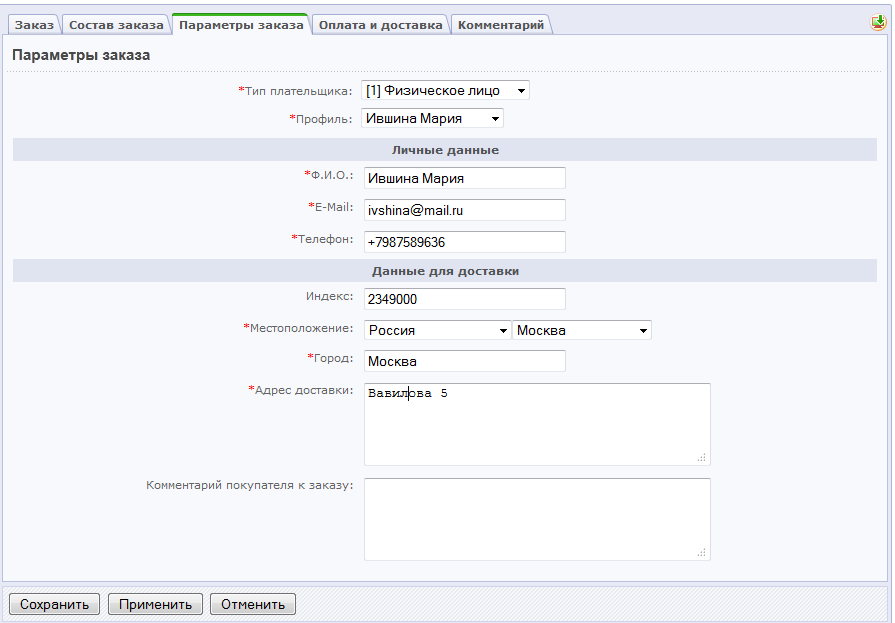 CRM: Сделка
завершена
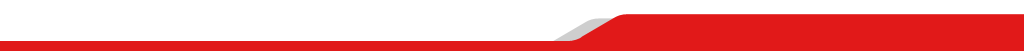 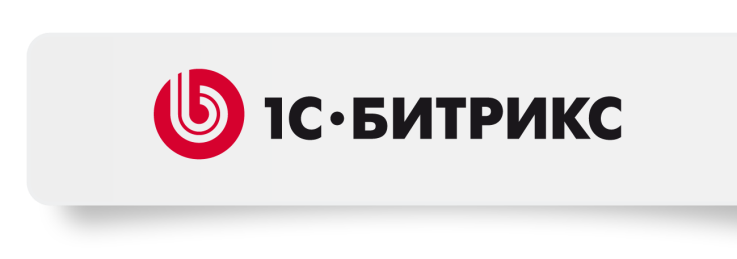 Конструктор отчетов в CRM
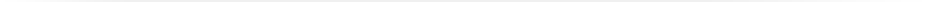 Восемь типовых отчетов:
Выигранные сделки         
Доходность по товарам         
Объем сделок по контактам         
Объем сделок по компаниям         
Объем сделок по менеджерам         
Ожидаемые продажи     
Просроченные сделки         
Распределение сделок по стадиям
Возможность создавать любые свои
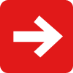 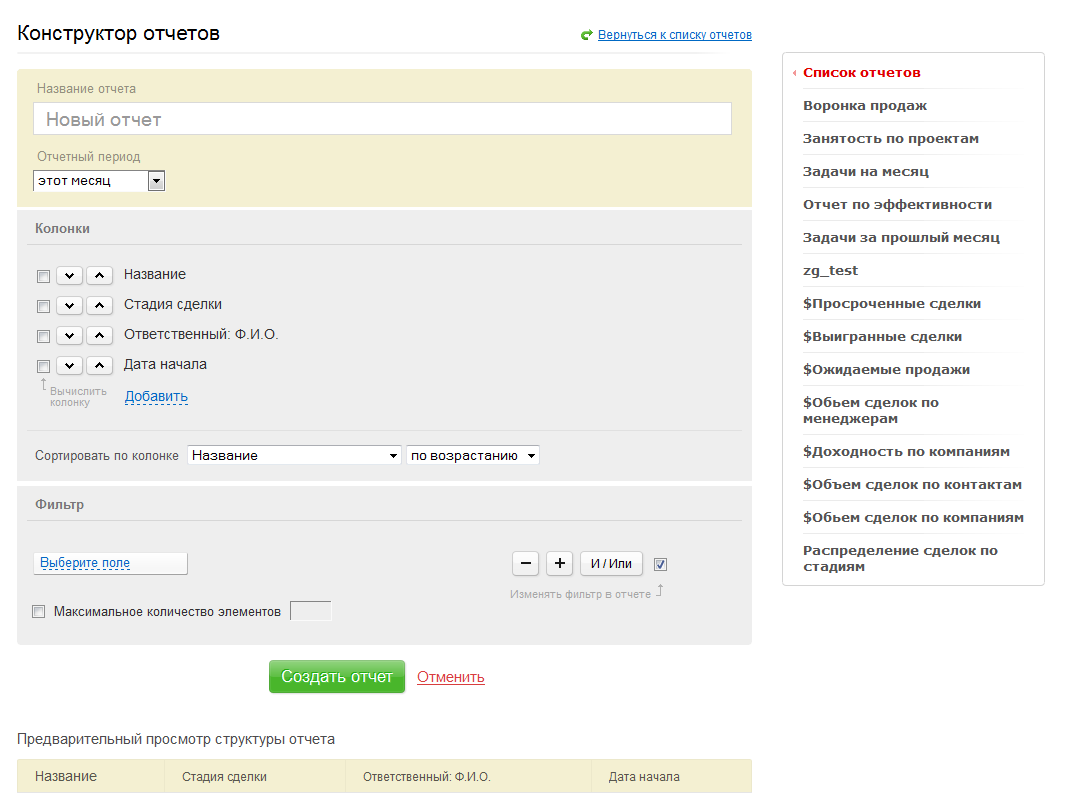 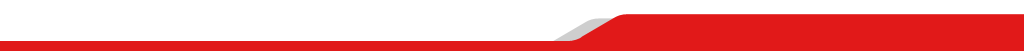 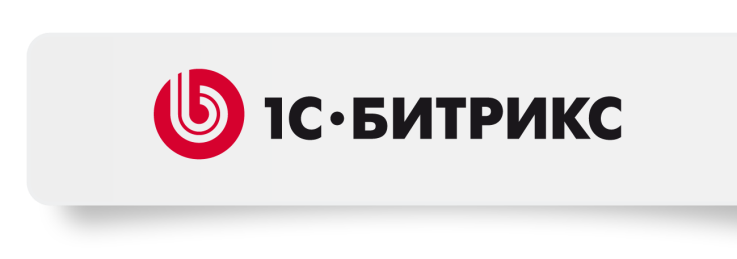 Веб-формы + CRM
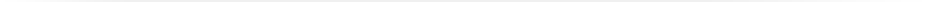 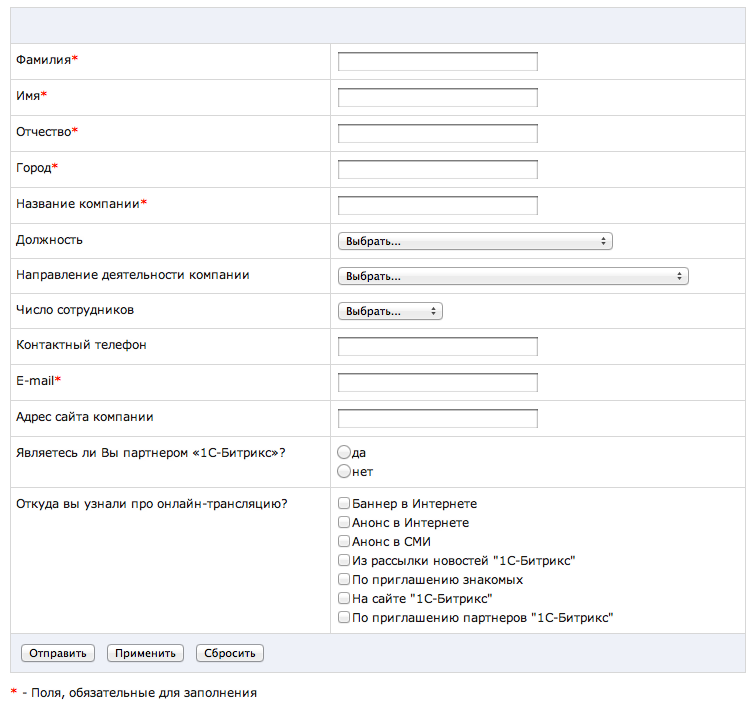 Результаты веб-форм с сайта можно автоматически выгружать в CRM.
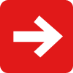 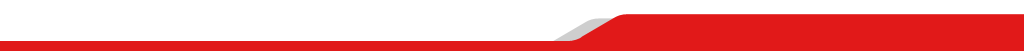 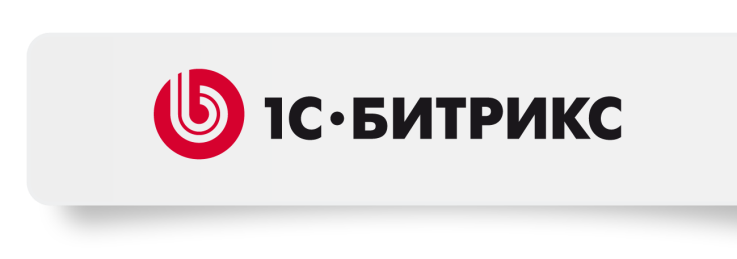 Интернет-магазин + CRM + «1C»
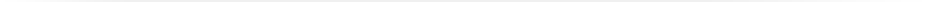 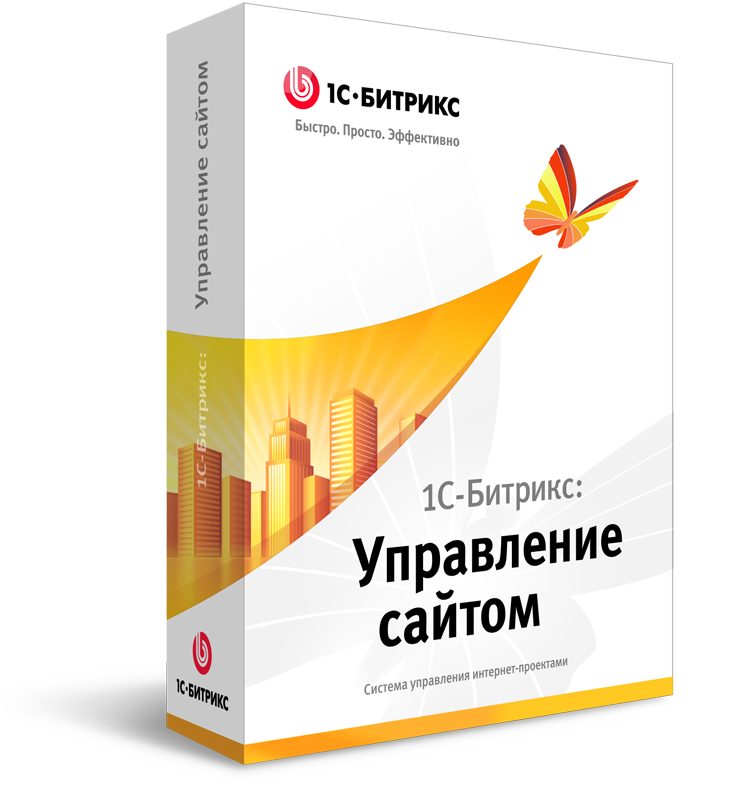 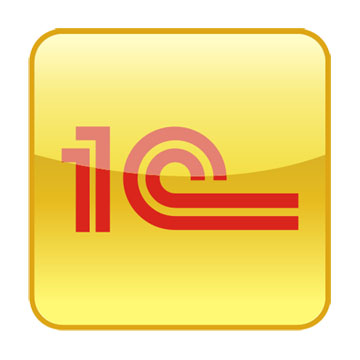 CRM
Комплексное решение для построения эффективных интернет-продаж
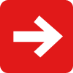 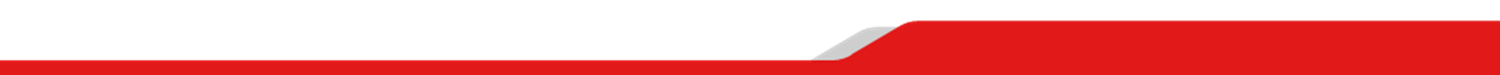 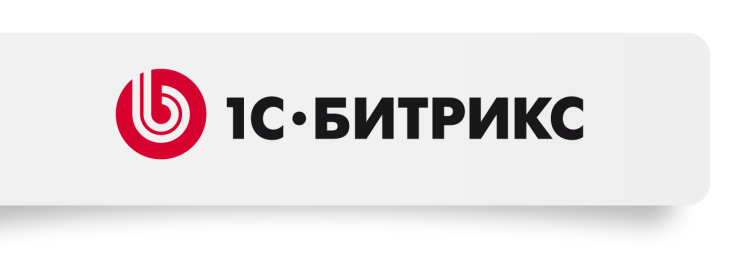 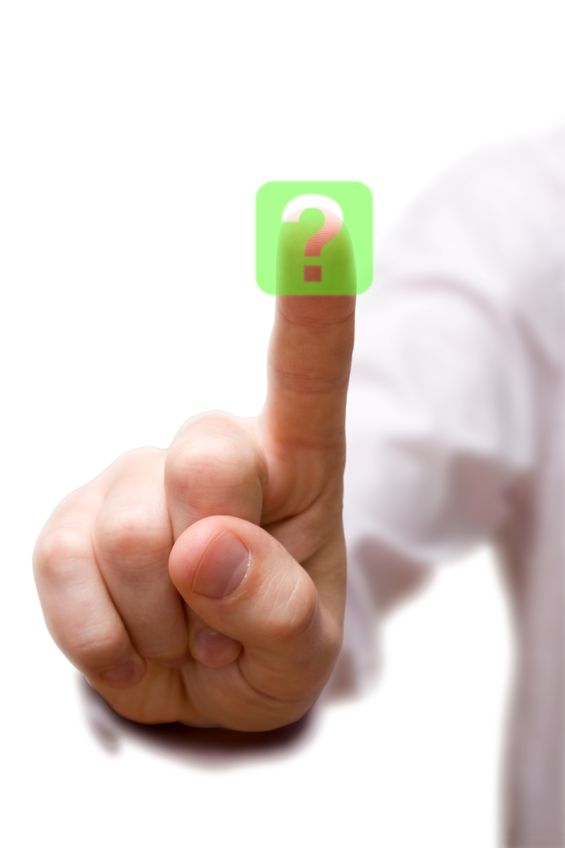 Спасибо за внимание!  
Вопросы?
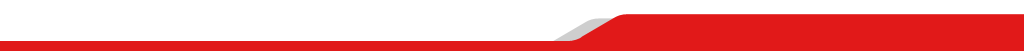